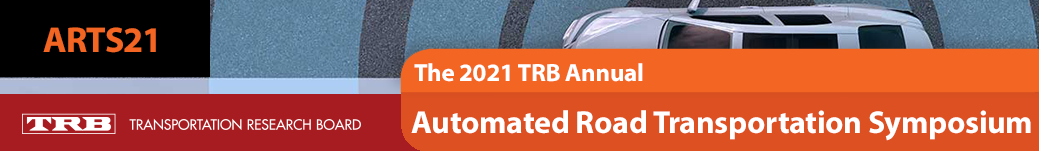 Welcome Slide
Slide 1
Add content here
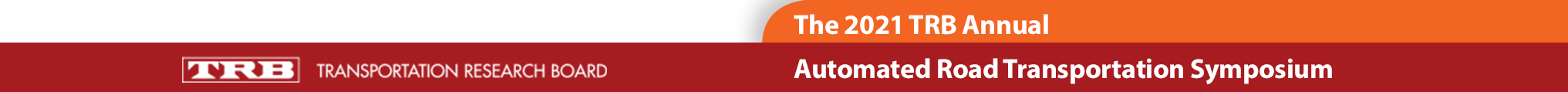 Slide 2
Add content here
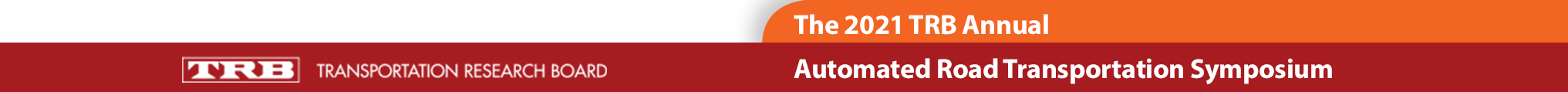